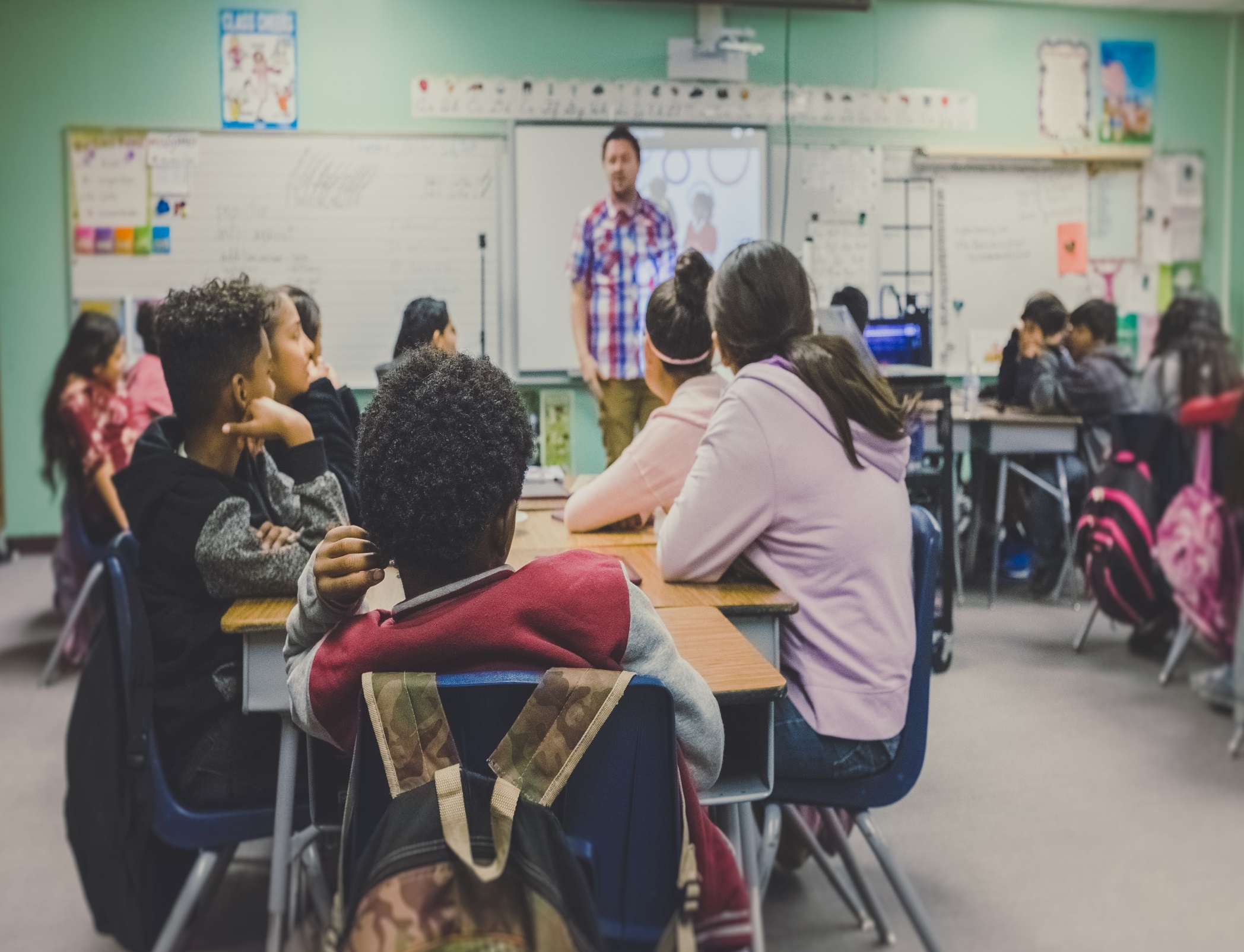 Micro teachingSKILL OF EXPLANATION
Dr. DEEPA R.P 
Assistant Professor 
N.V.K.S.D.College of Education, Attoor
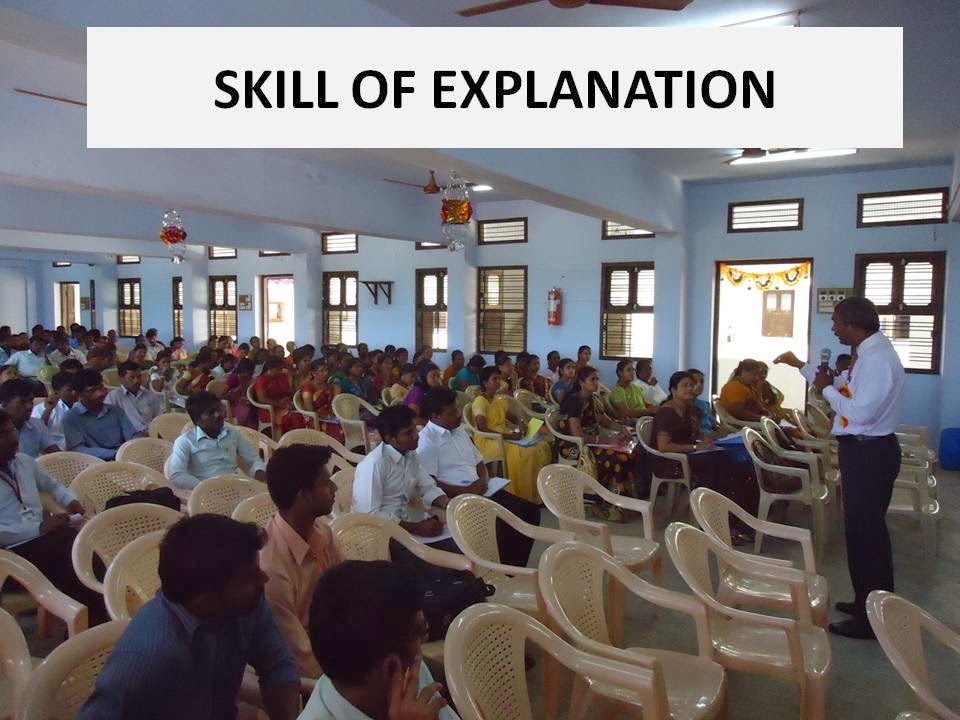 Narrating/telling  some idea or phenomenon by going deep into the matter with appropriate examples logically organising the ideas, using certain nonverbal gestures and cues etc.
Why?
It is the essence of instruction
For  clear understanding  the ideas  the teacher use the skill of explanation
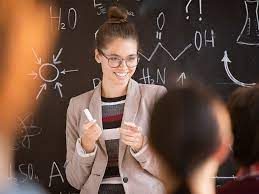 What is explanation?
An activity to bring about an understanding in someone about a concept principle etc.
ie  it is an activity to fill up a gap in someone’s understanding.
The use  of interrelated statements related to the facts, concepts, phenomenon or principles  in order to develop understanding among the pupils about the content of study.
It is the ability to use one's knowledge effectively to  make understandable and to give the relationships between the  fact or concepts. 
Filling the gap in the understanding of the new phenomenon by relating it to his past experience. 
Establishes the relationship between previous knowledge and new knowledge.
An explanation brings out relationship between objects, phenomena, actions, etc by giving rules, empirical generalisations, deductive  reasoning, a series of events resulting in the subject of explanation causes or reasons and so on.
Explanation
Depends  on
Pupil 
Age level
Previous knowledge
Experiences
Intelligence
Attitude


Teachers
Language skills
Clarity
Continuity
expression
Don’ts 
Complex
Ambiguity
Poor language 
Non coherence 
Wrong use of nonverbal cues
Lack of continuity
Lack of fluency
 vague words
Irrelevant statements
Ways of explanation
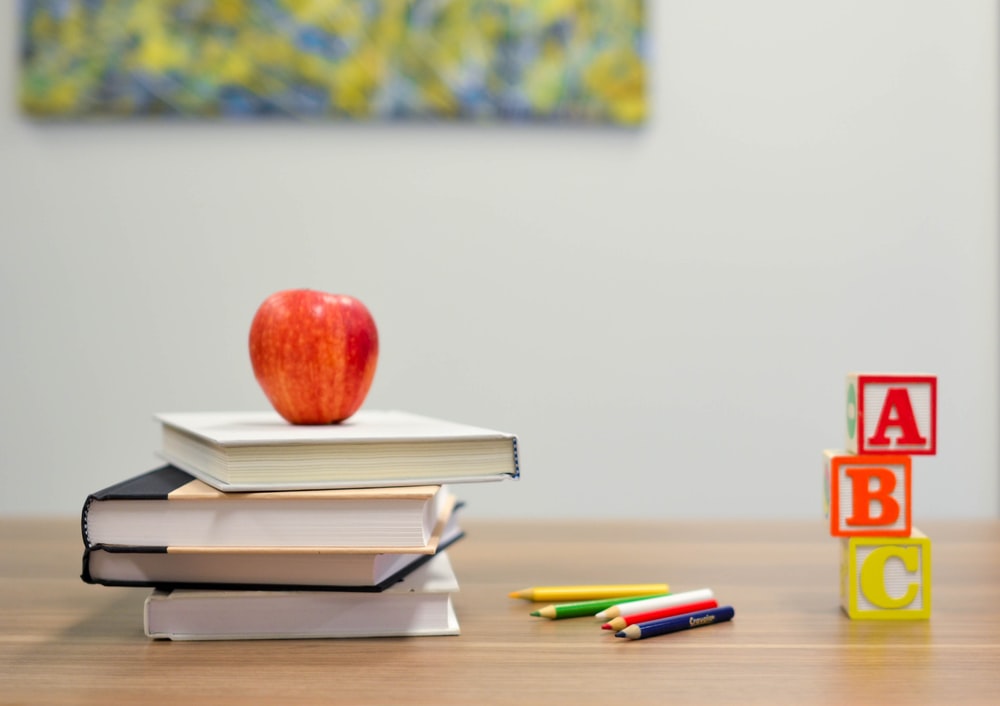 The interpretative
The descriptive 
The reason giving
Effective explanation
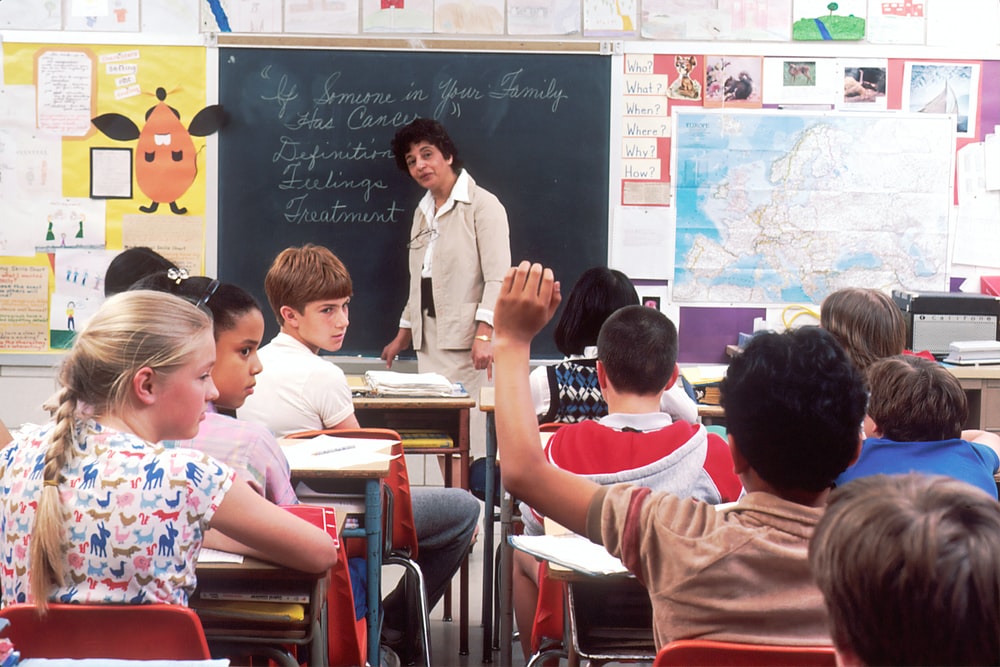 Analogues 
Examples 
Real objects 
Teaching aids 
 Day to day events 
Current affairs 
Past experiences 
Anecdotes
Components
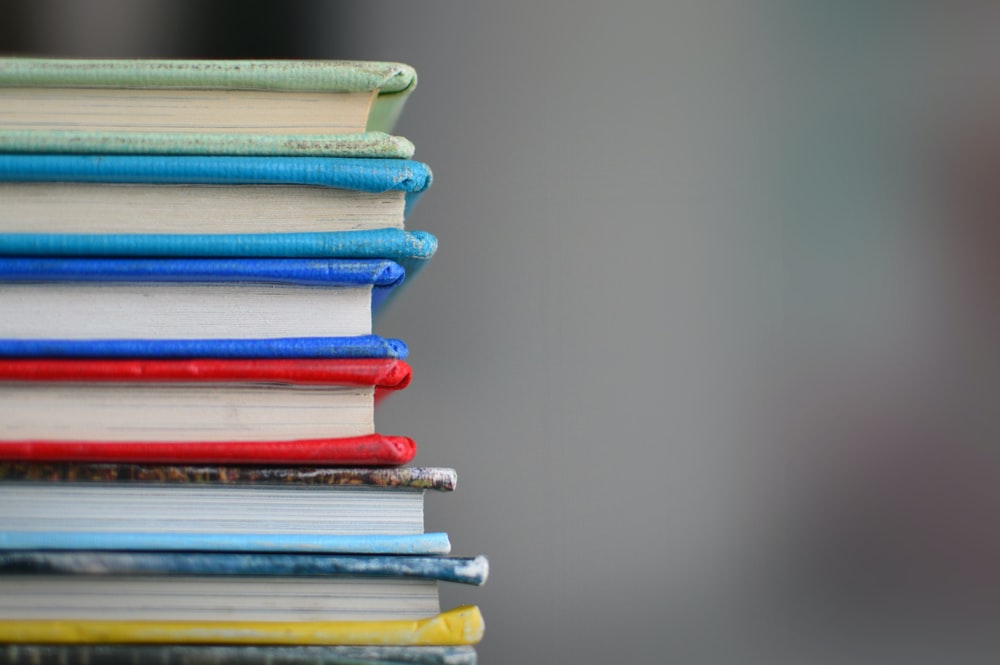 Use of beginning statement
Use of explaining links
Planned repetition
Use  of stimulating questions
Covering essential points 
Use of concluding statements
Use of beginning statement
Statements are used to make the listener alert
Mental readiness
Gain attention 
Give cues for the explanation
Eg. Today we shall discuss
Let us discuss
Use of explaining links
some words or phrases are used as links 
To make his explanation coherent 
To connect the statements 
To make explanation in progress
Eg. 
But , therefore, hence, before, since, in order to 
Such that , why, because, so that , such, if , that is why, thus, hereafter, as a result of , eventually, obviously, indeed, in fact,  moreover, further,  subsequently,  on the other hand, so as to
Planned repetition
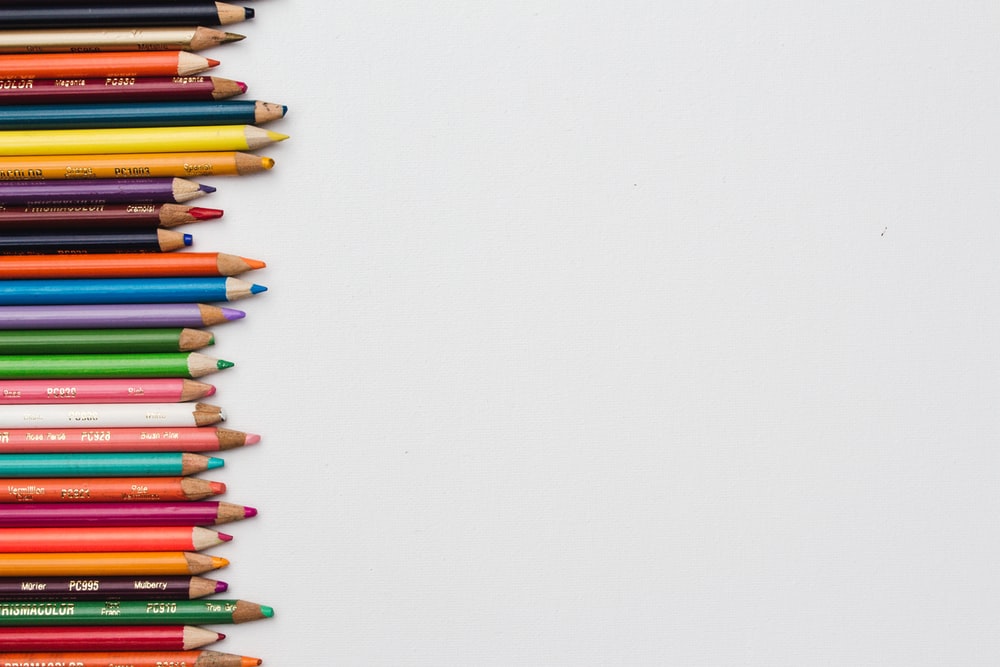 Deliberately repeating the main points to remember
Maintain the attention 
 to clear understanding
Use  of stimulating questions
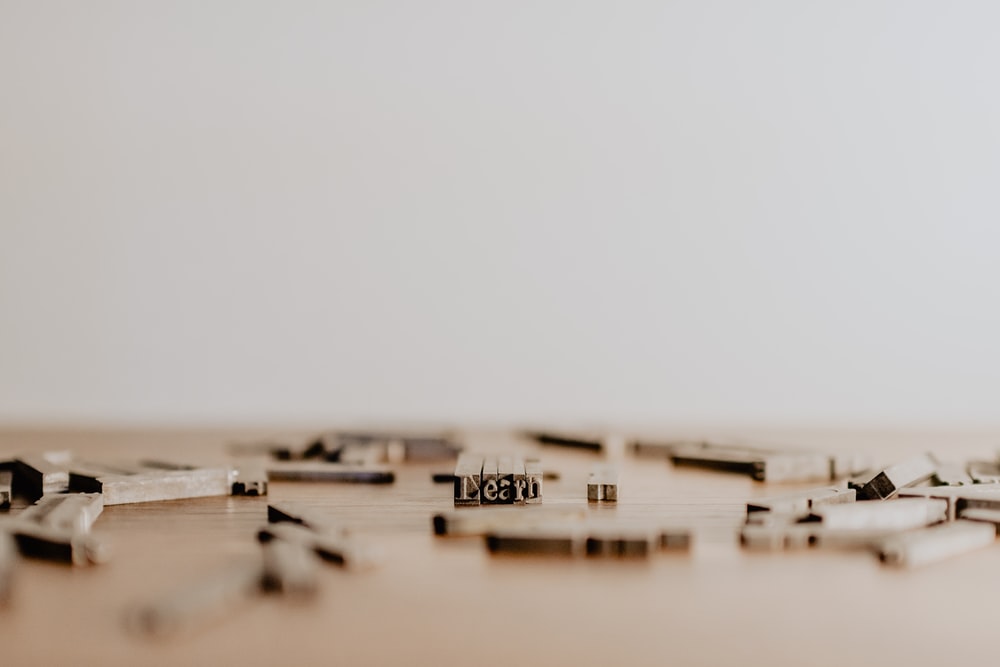 to judge the effectiveness of  explanation
To test the understanding 
To get feedback
 how far  to make clarity in explanation 
To check the relevancy of the explanation
Covering Essential points
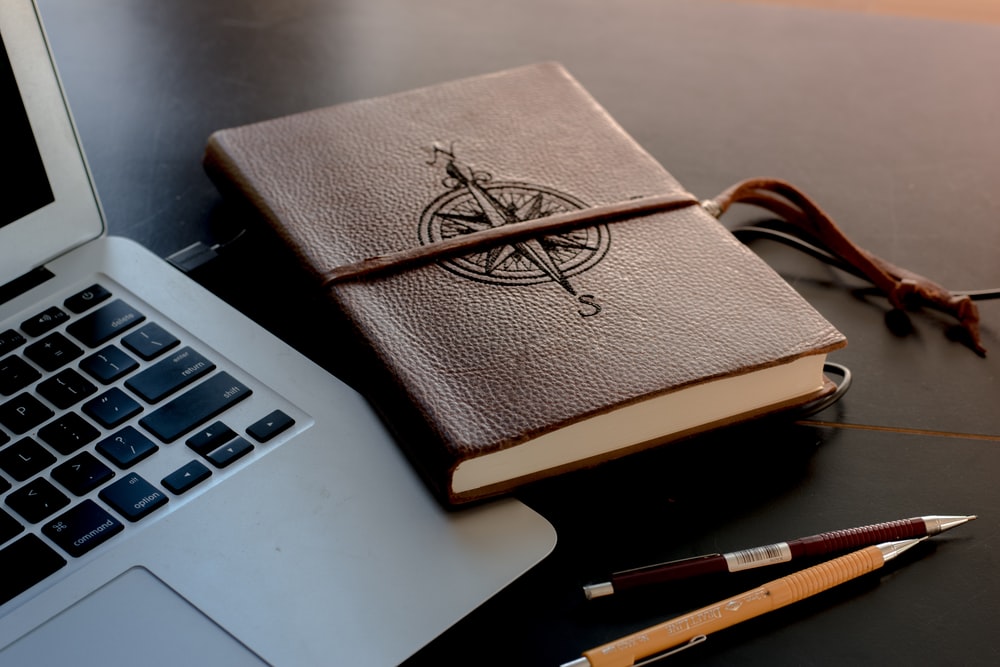 The complete explanation should cover all essential points such as attributes, interrelated concepts, facts, examples, principles, generalization,  definitions etc etc.
Use of concluding statement
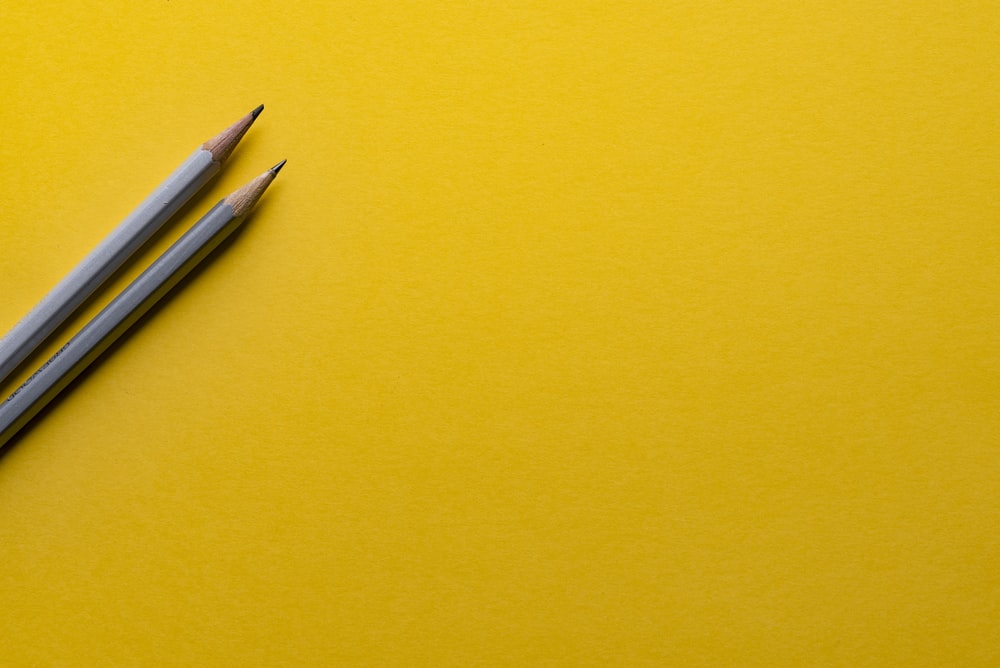 to summarise the  explanation
to conclude the explanation
 to give  a consolidated picture of explained. 
Eg. This type is called
This process is called
THANK YOU